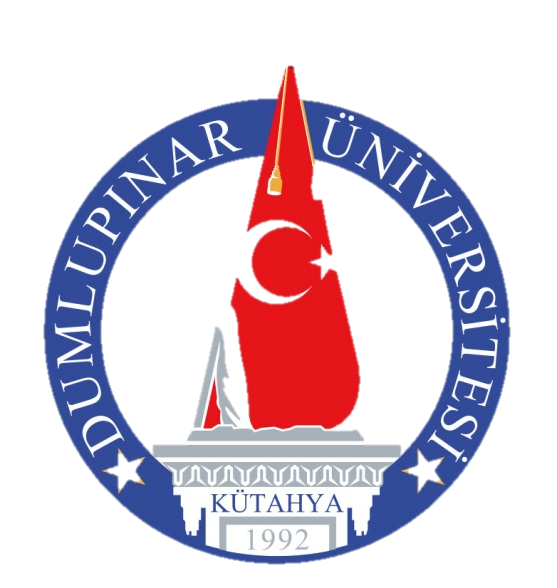 T.C. 
Kütahya Dumlupınar Üniversitesi
Mühendislik Fakültesi
Bilgisayar Mühendisliği Bölümü
Bilgisayar Mühendisliği Bölümü Tanımı2018
Kimdir ?
Nerelerde Çalışır ?
Unvanları Nelerdir ?
Bölüm Tanıtımı
2017-2018 Güz Dönemi İtibariyle Yüksek Lisans Programına öğrenci alımı başlamıştır.
Akademik Kadro
Eğitim imkanları
Laboratuvar imkanları
Teknik dersler laboratuvar ortamında yapılmaktadır
Öğrenciler ders dışından laboratuvarları serbestçe kullanabilmektedir.
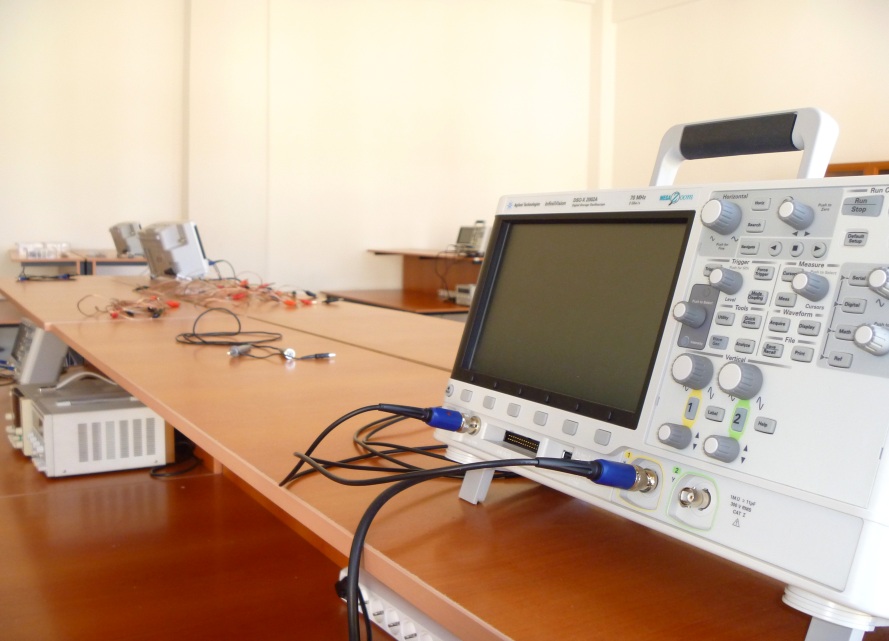 70 bilgisayar
65 bilgisayar (Thin Client)
Bilgisayar Laboratuvarları
20 kişilik 
Dc – ac güç kaynakları
Osiloskop
Devre Laboratuvarı
Boole cebri ile ilgili devreler, dijital karşılaştırıcı tasarımı, kombinezonsal devre gerçekleme, aritmetik işlem devreleri (toplama ve çıkarma), kapı elemanlarıyla kod dönüştürücü ve kodlayıcı tasarımı, dijital sistemlerde ortak yol tasarımı, kodlayıcı ve kod çevirici devresi ve sayıcı tasarımı deneyleri yapılmaktadır.
20 kişilik  lojik devre tasarımı
Lojik Tasarım Laboratuvarı